有效學習策略分享
林軒如
2019-05-29
何謂學習策略？
「學習策略」廣義界定為促進學生處理訊息及增進心智技能有益的活動和系統的計畫。
大多數的學者將「學習策略」界定為學習者用以促進知識的獲得和利用的方法。學習者因時因地因作業性質所使用的一些方法或原則，可以幫助學習者有效獲得、運作並統整訊息。
1.  分  鏡  表
2.  維  恩  圖
目錄
/contents
3.  曼陀羅九宮格
4.  實  作  分  享
PART  ONE
分鏡表
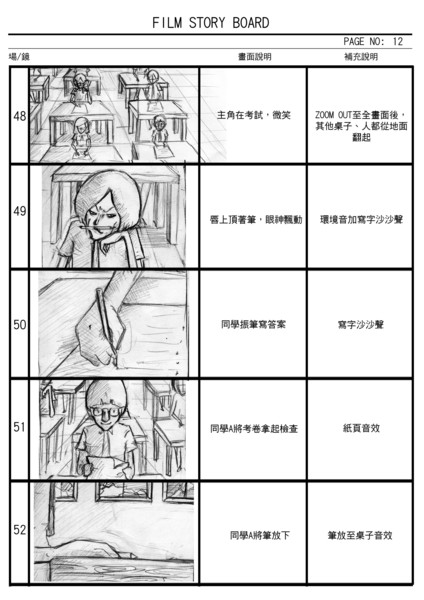 分 鏡 表
以故事圖格的方式來說明影像的構成
分 鏡 表 – 教學運用
練習臉表情的描寫

讀出文章中的畫面

看圖說故事(短文習寫)
練習臉部表情的描寫
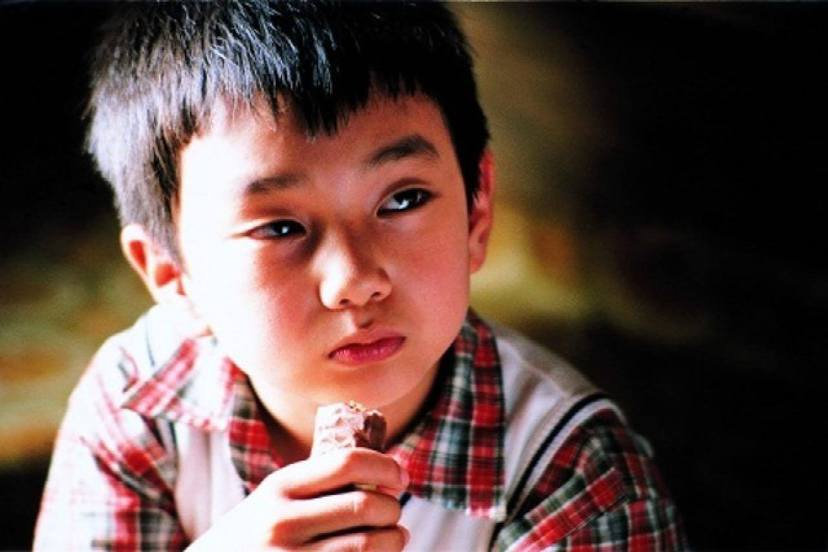 小男孩聽到這個突如其來的消息，嚇呆了！早已無法思考任何事情，就連手裡吃到一半的巧克力彷彿時間暫停一般停在那裡，久久無法動彈。
只見他面色凝重、雙眼哀戚，淚水早已在眼眶裡打轉，悲傷的心情全寫在臉上。
面色凝重
雙眼哀戚
眼泛淚光
無法思考
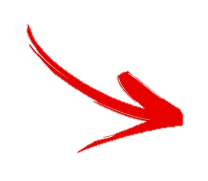 讀出文句的畫面描寫
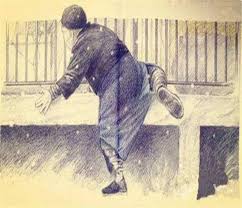 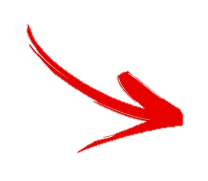 短文練習
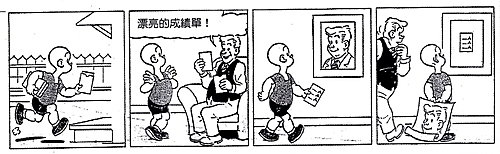 透過圖片，練習寫出句子，再由句子組成短文。
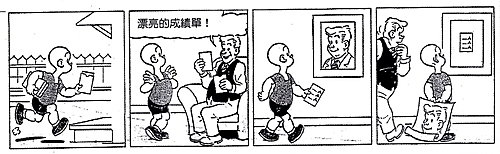 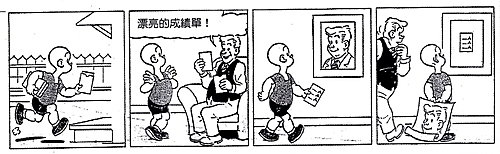 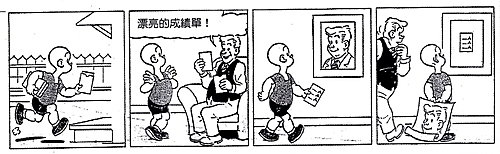 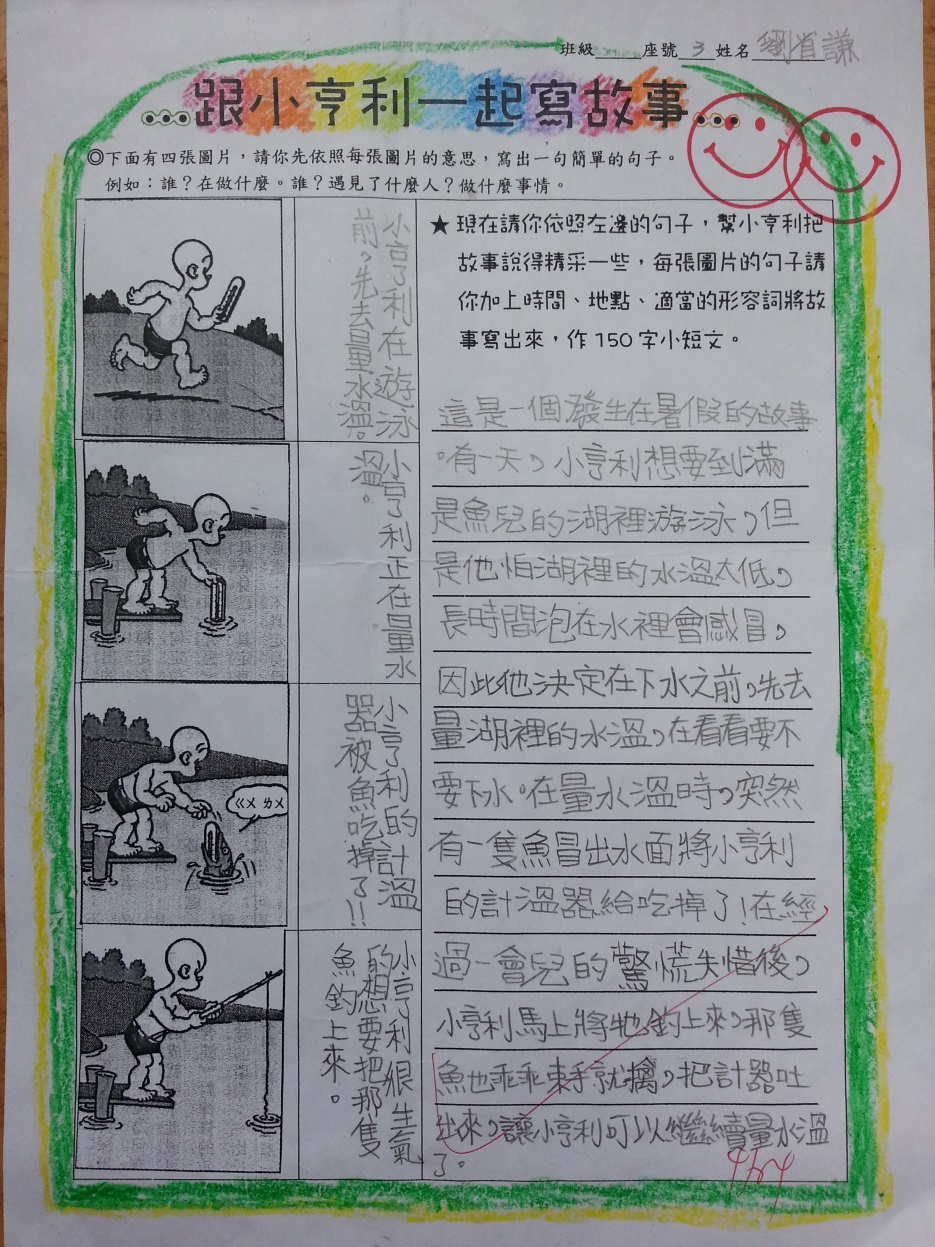 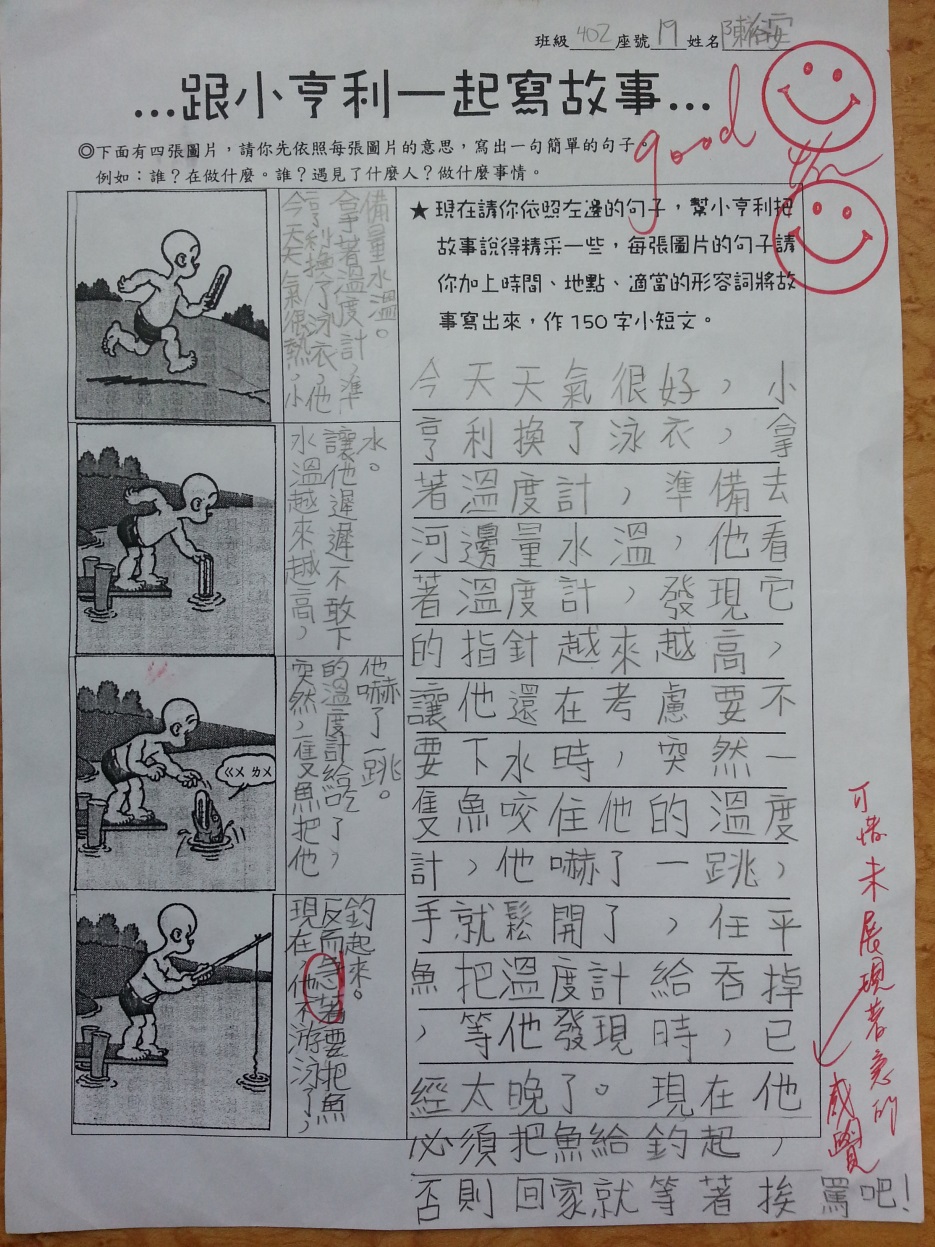 PART  TWO
維恩圖
維 恩 圖
維恩圖也叫做文示圖，用來表示集合重疊區域的圖示。西元1880年由英國數學家維恩(Venn)所繪。
有多種表示方式：
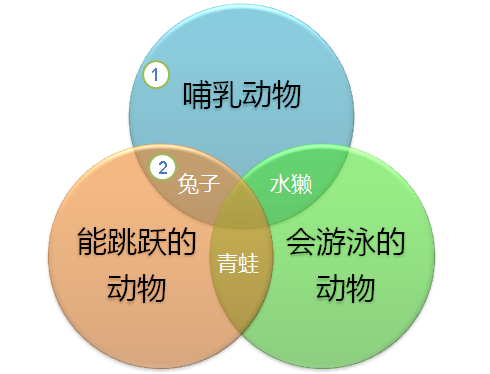 A事件或概念特點
B事件或概念特點
共同特徵
維恩圖的教導程序與指導策略
教學生運用工具
聆聽事件
提出比較類題目
實作練習
介紹維恩圖，並帶領學生一起比較
敘述事件發生經過或是事件始末
利用維恩圖學習策略進行分析、比較
引導學生討論兩個事件或是案例之異同
運用維恩圖比較歷史事件異同
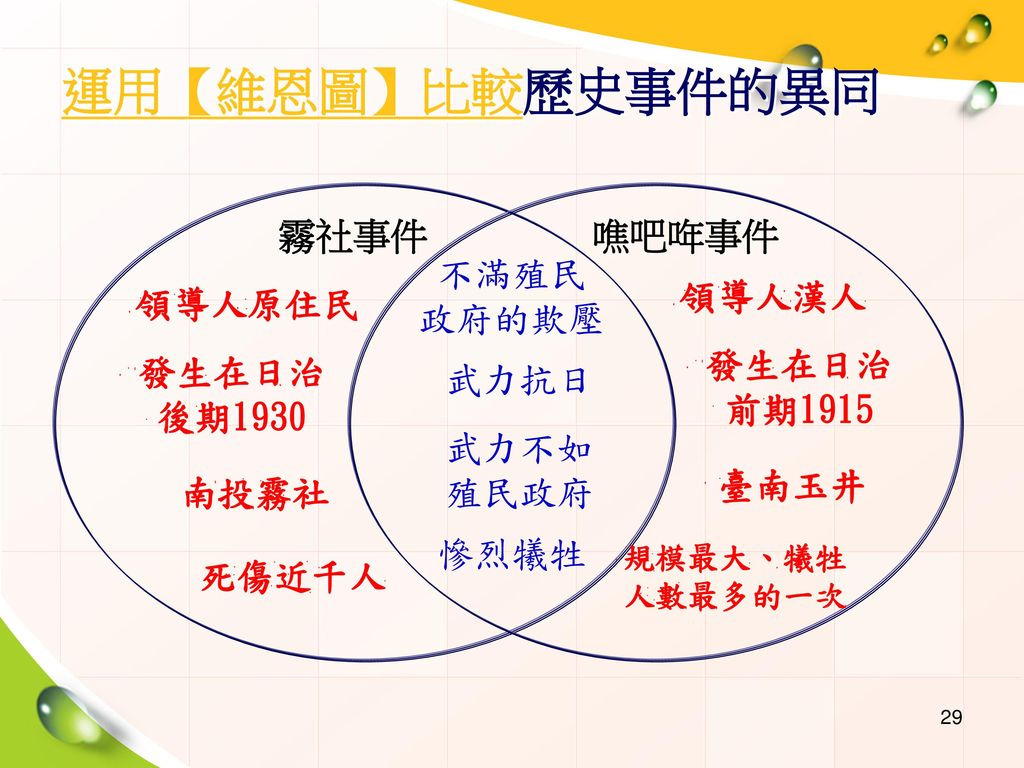 圖片出處：https://slidesplayer.com/slide/11111531/
運用能力？
思考
歸納
分析
比較
範例分享
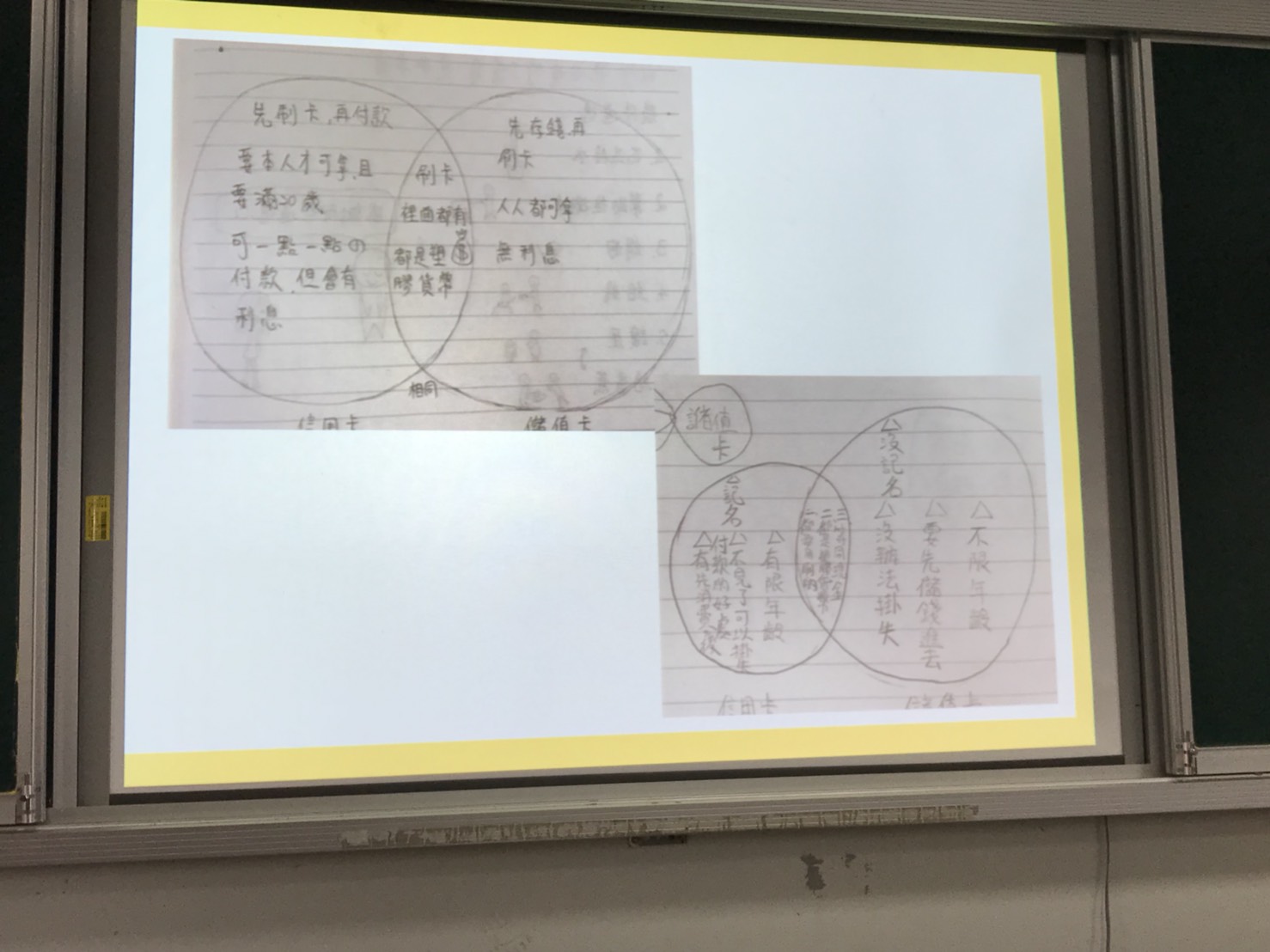 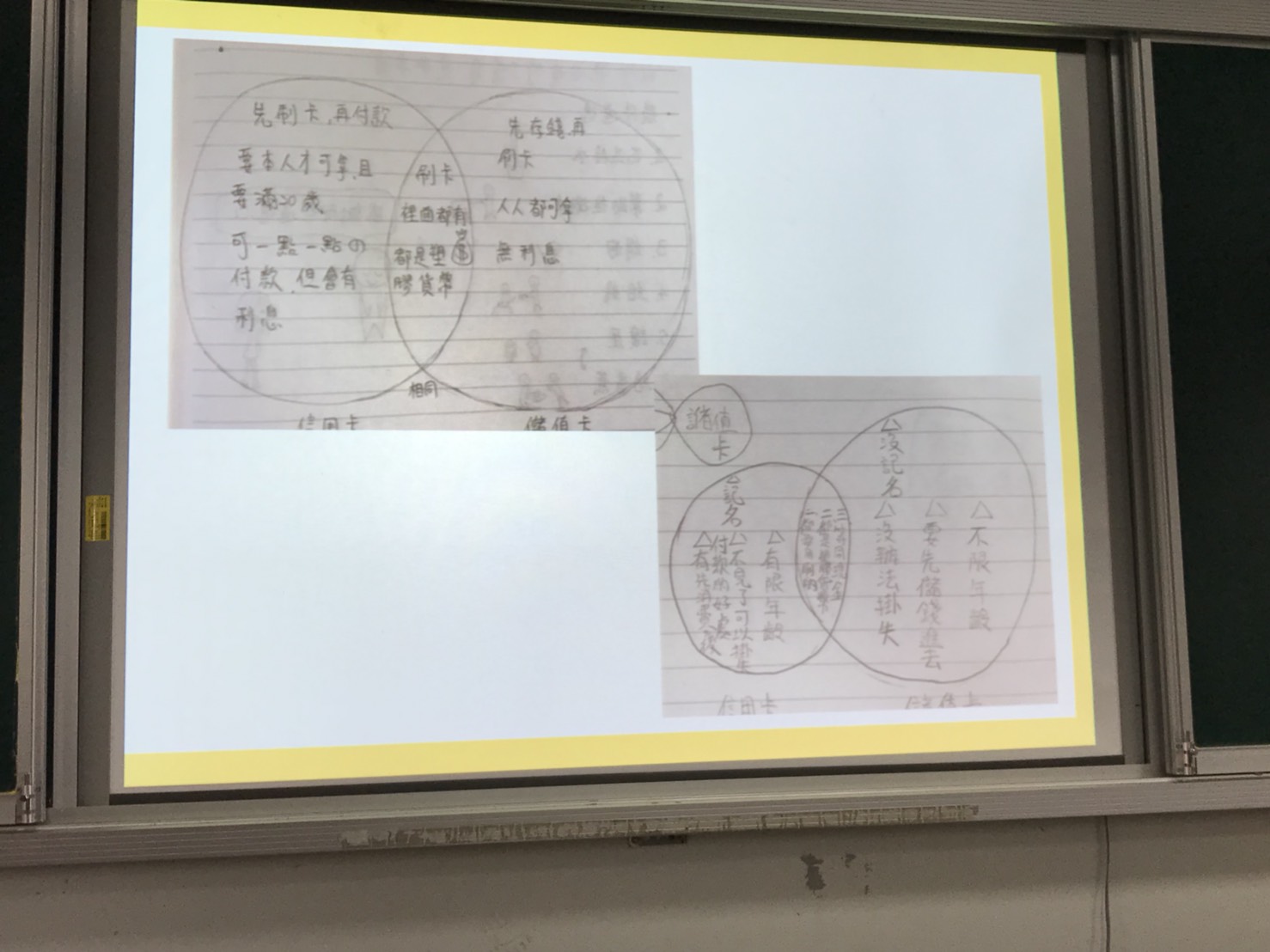 圖片出處：東華附小上課講義
運用在國語文教學
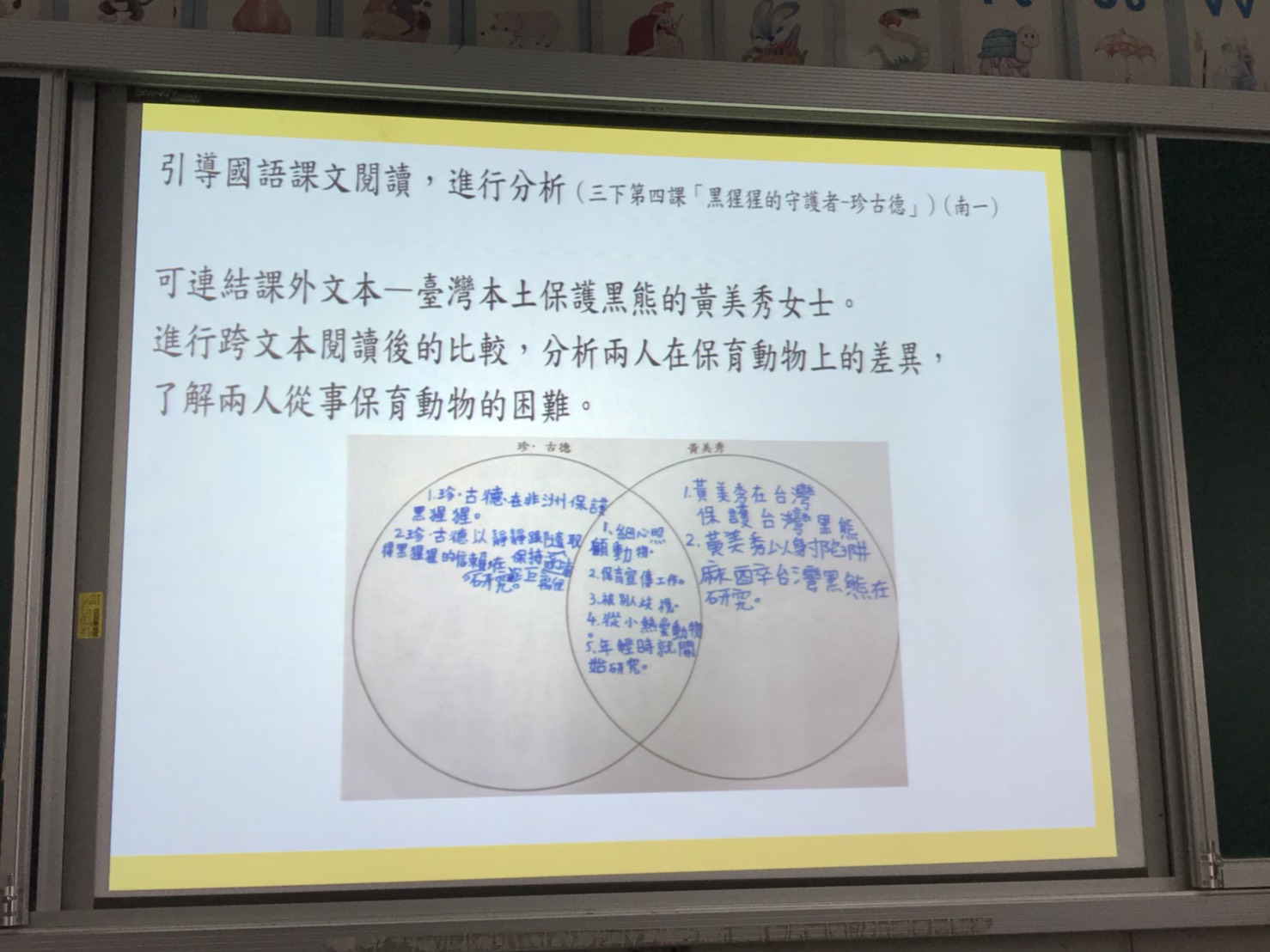 圖片出處：東華附小上課講義
PART  THREE
曼陀羅九宮格
跳脫直線思維--曼陀羅九宮格
九宮矩陣為基礎，8*8輻射發散式，快速產生八次方的想法。

利用曼陀羅思考法，跳脫平日想不出好構想的直線思考，而將思緒四面八方拓展、輕易產生成千上百的好靈感。
深入思考、整理思緒、啟發創意
2
1
螺旋狀思考法(邏輯)
放射型思考法(關聯)
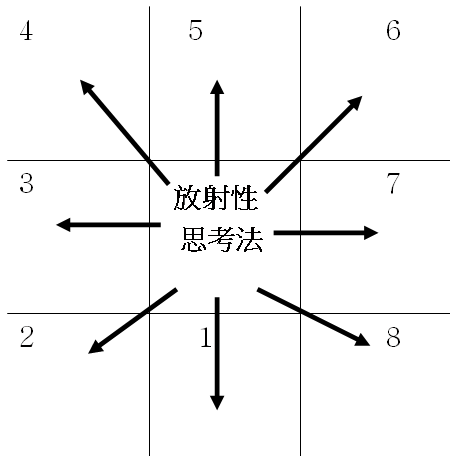 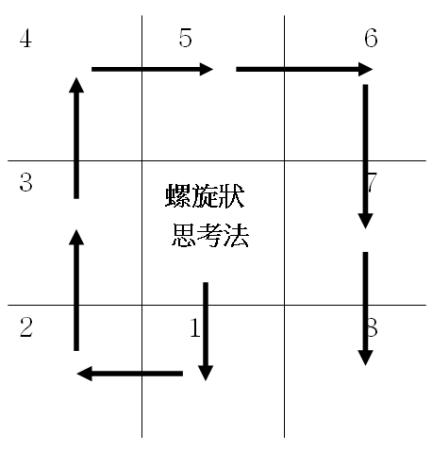 範例
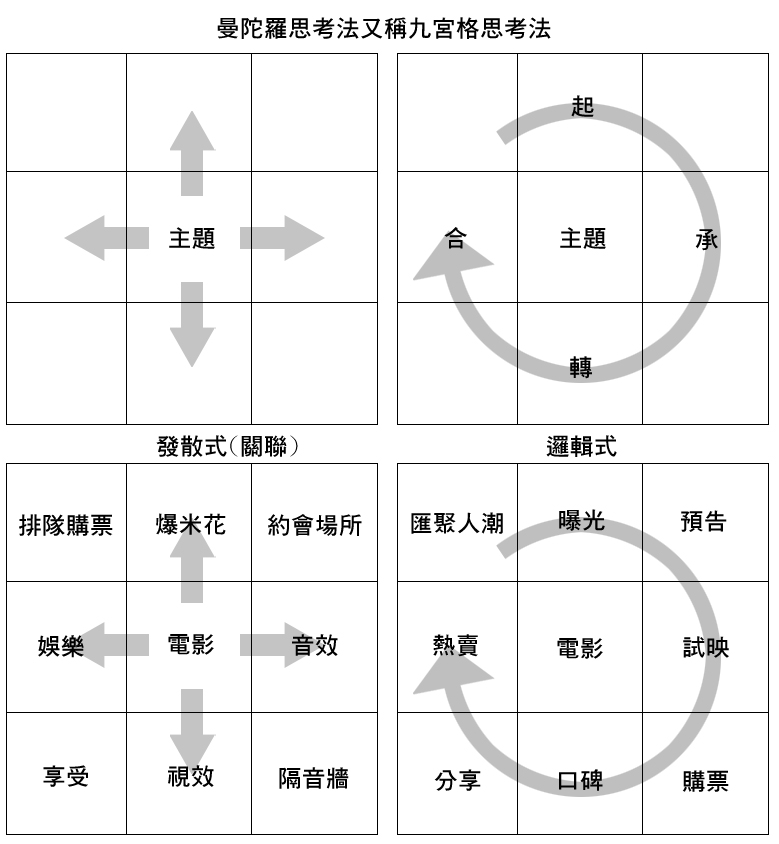 國語領域課文分析(關聯)
國語預習單(邏輯)
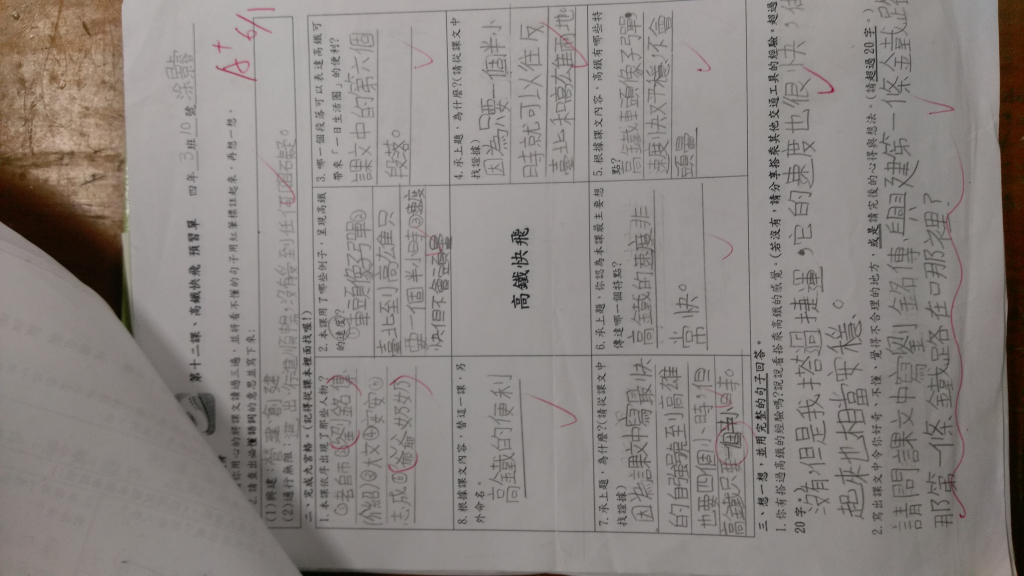 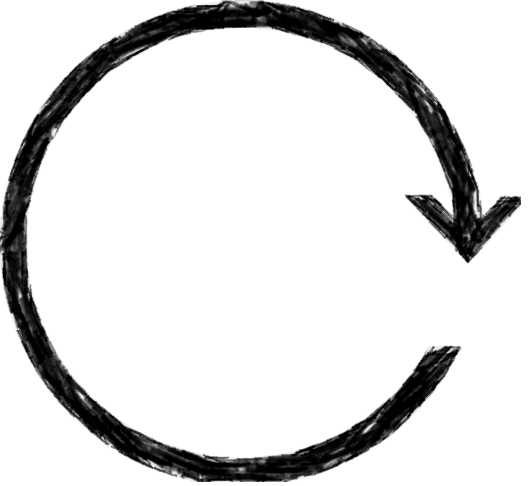 圖片出處：網路，台中立人國小403
http://web.lres.tc.edu.tw/curriculum/learning/Details.aspx?Parser=99,11,645,,,,3628,,,,,,,,,22
融入PIRLS閱讀理解策略
1. 直接提取
從文章中直接找出答案
2. 推論訊息
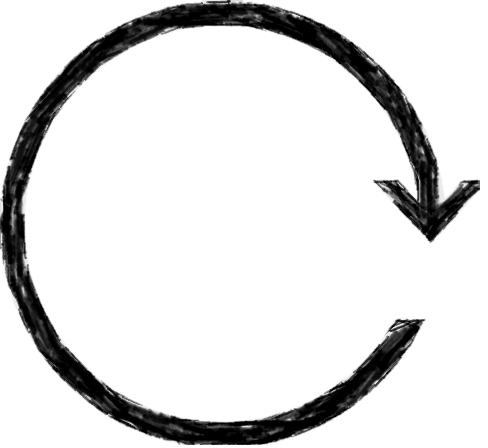 需連結文本上下內容，推斷出答案
3. 詮釋整合
運用自己的知識或經驗，整合文章內容推斷出答案
4. 比較評估
運用自身經驗去理解，比較或批判文章旨意
運用在寫作上
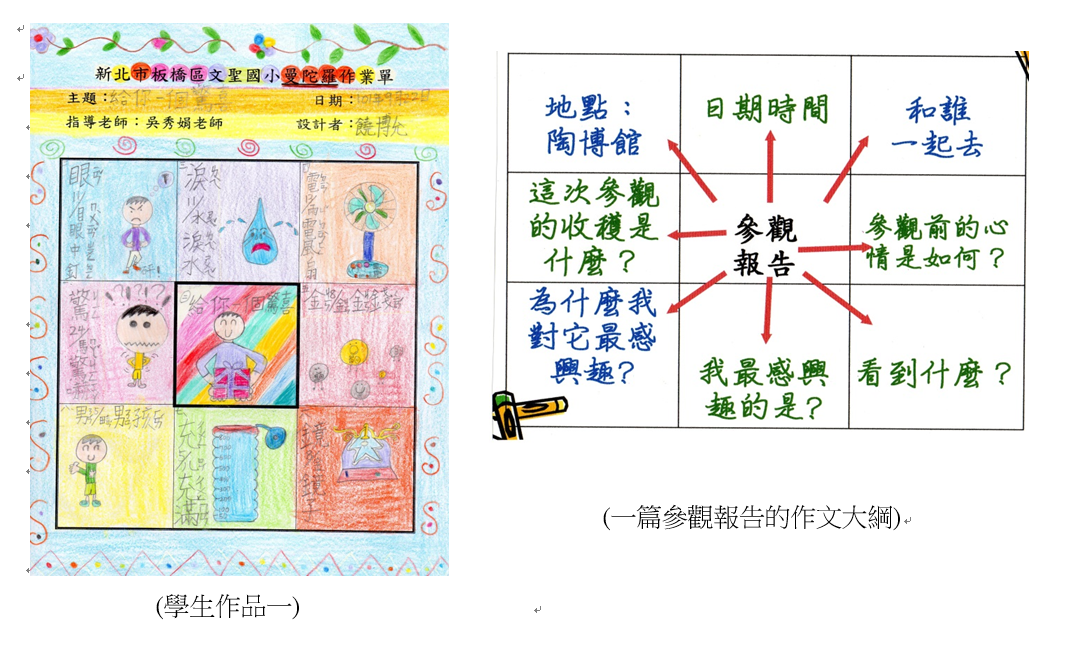 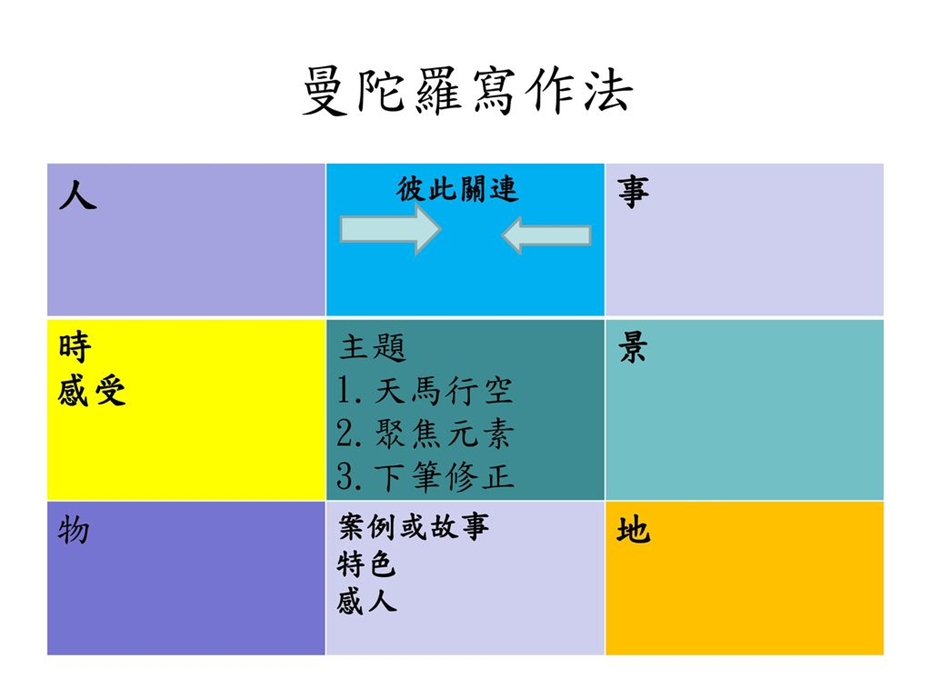 關  聯  性
邏  輯  式
圖片出處：https://epaper.ntpc.edu.tw/index/EpaSubShow.aspx?CDE=EPS20171019105017U03&e=EPA2016120911525920W
運用在環境議題上
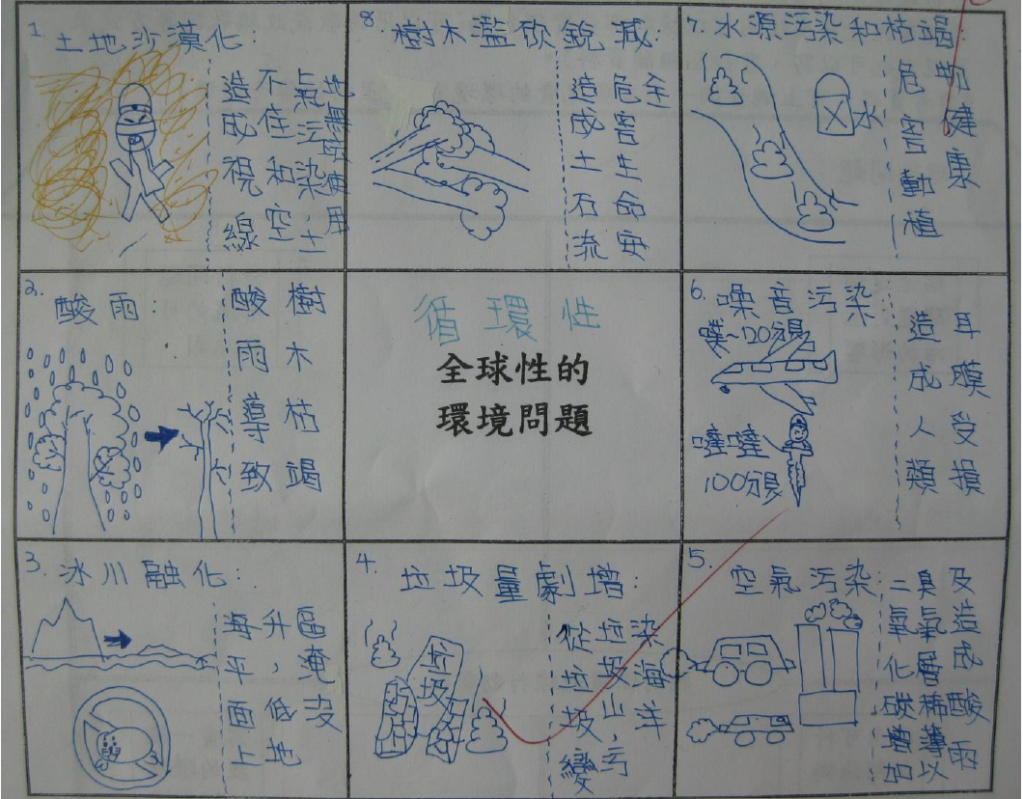 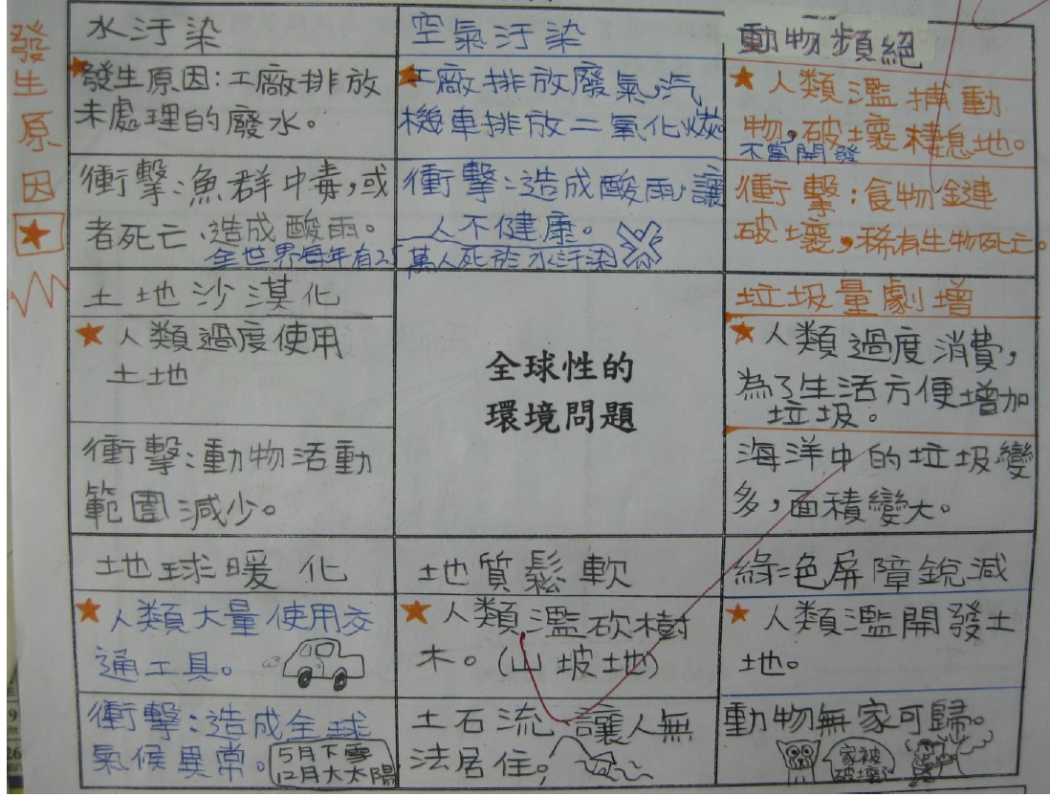 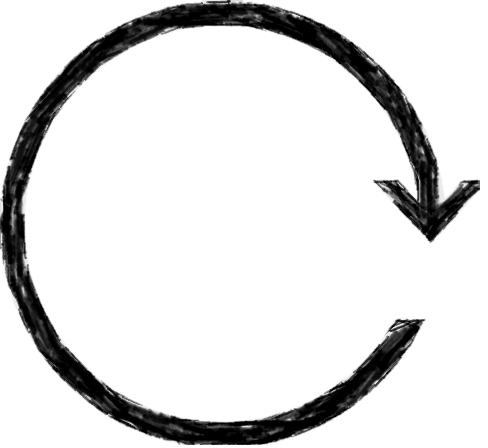 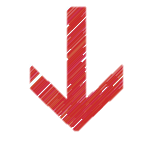 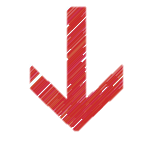 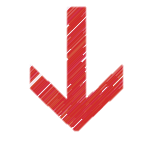 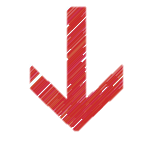 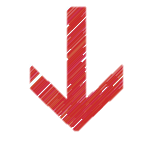 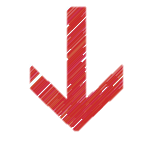 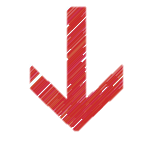 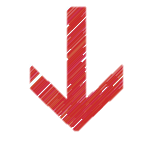 圖片出處：東華附小
PART  FORE
實作分享
5-1 早期的運輸(課本大綱)
樹狀圖
維恩圖練習-老師原本預期答案
境影響
二、容易受到自然環
         用人力
一、動力來源：都使
動力來源：使用風力
動力來源：使用獸力
陸上運輸
水上運輸
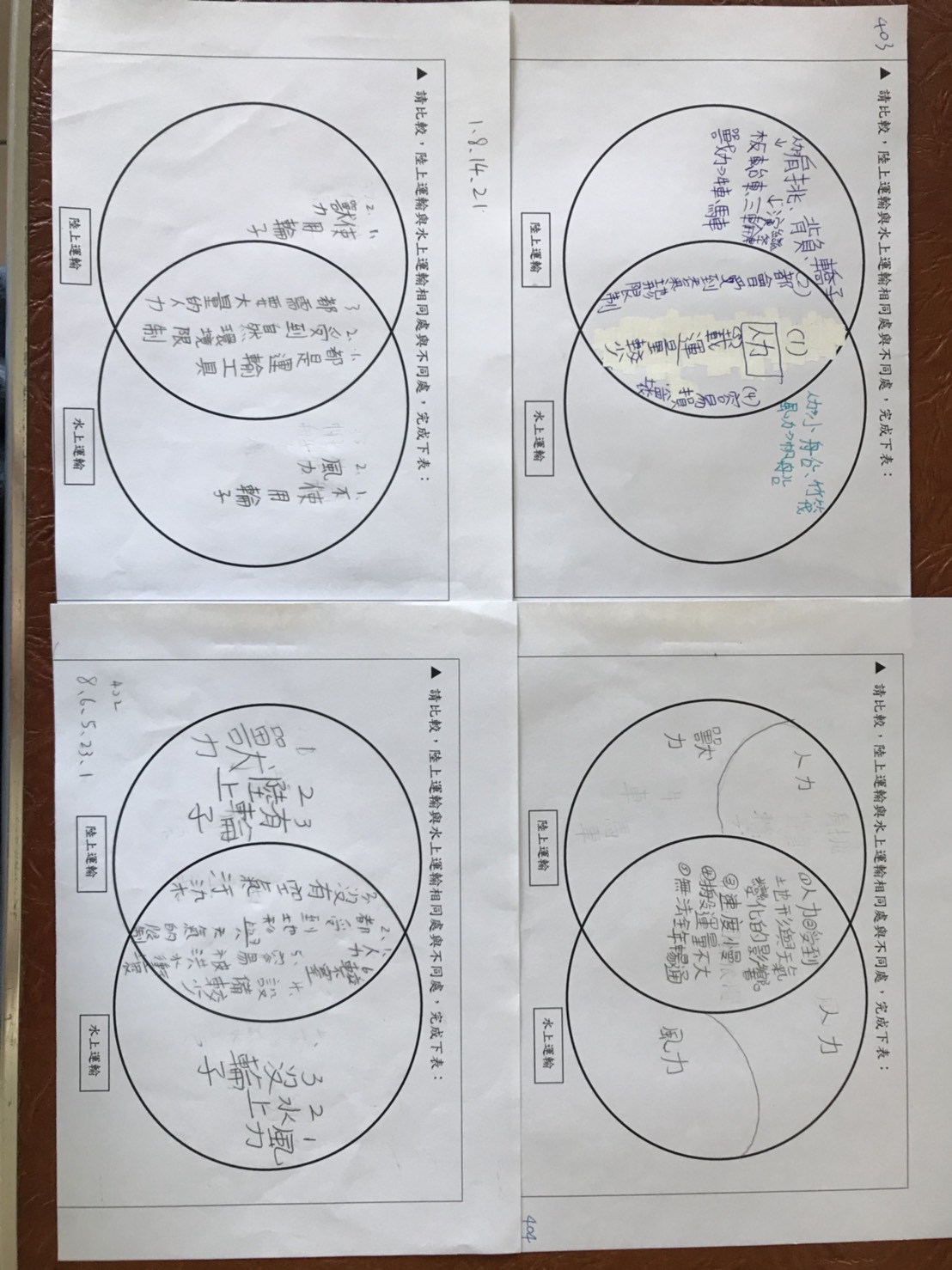 維恩圖練習-歸納早期運輸的異同
利用曼陀羅九宮格討論早期運輸的限制
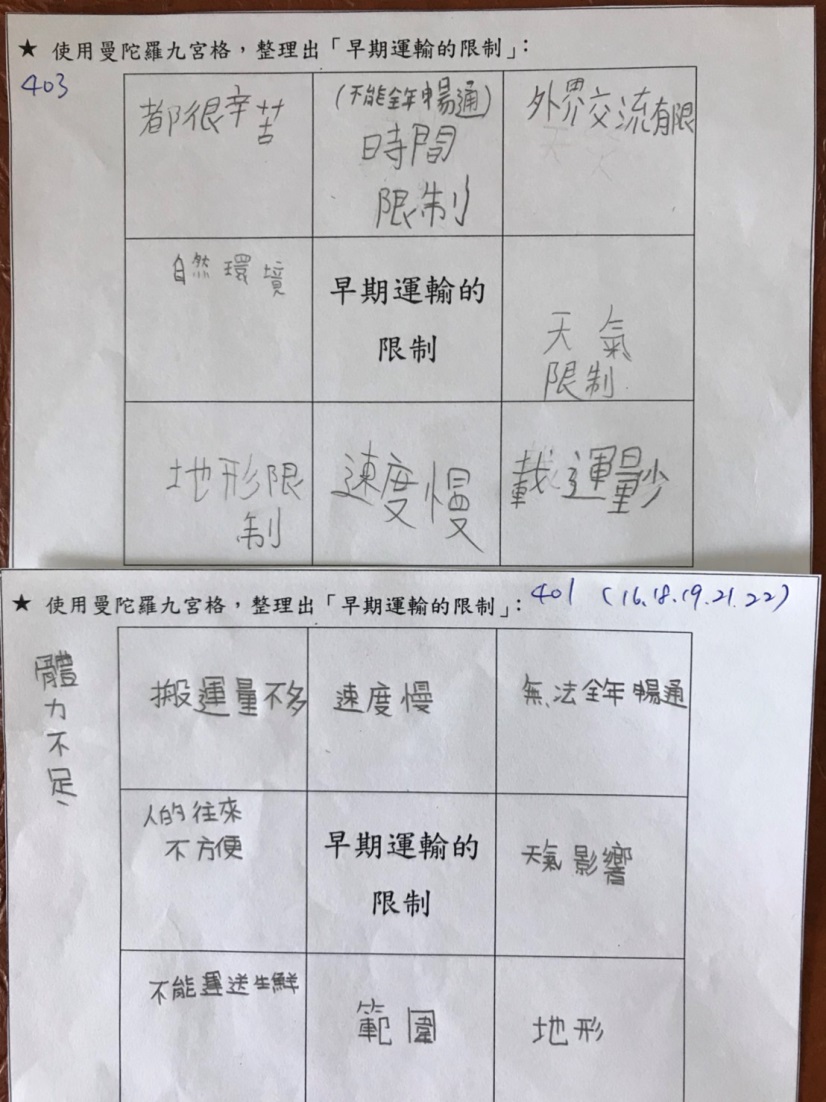 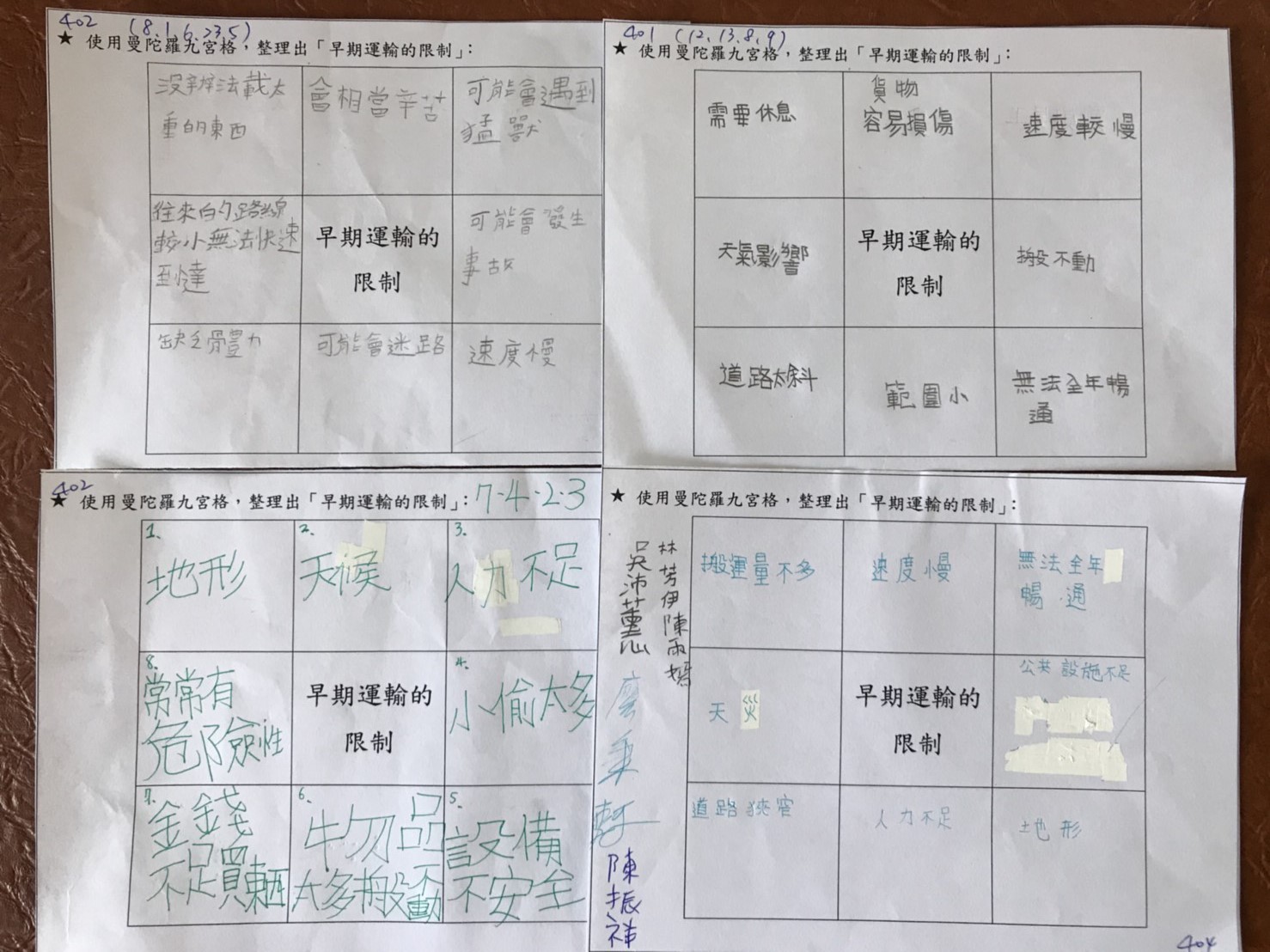 THE    END
感謝聆聽